Повышение финансовой грамотности сотрудников предприятий:
Улучшает финансовое благополучие сотрудников

Повышает лояльность персонала
и эффективность бизнеса
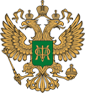 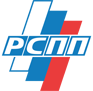 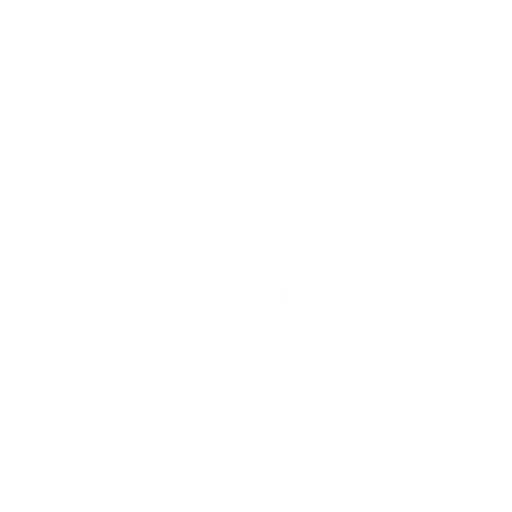 Цель программы повышения финансовой грамотности –
ФИНАНСОВО ГРАМОТНЫЙ ЧЕЛОВЕК
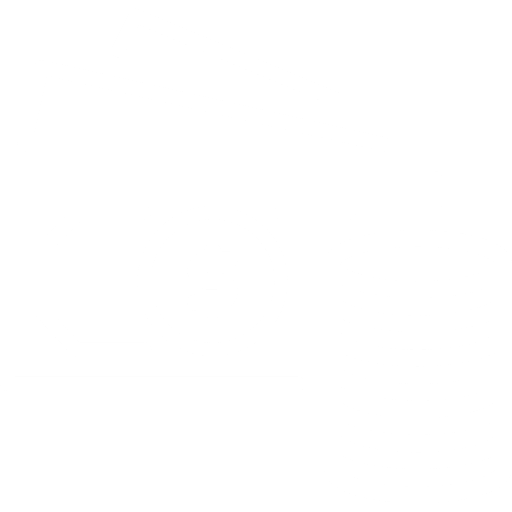 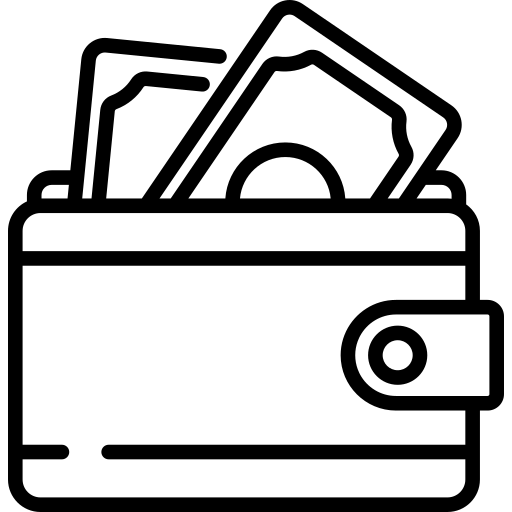 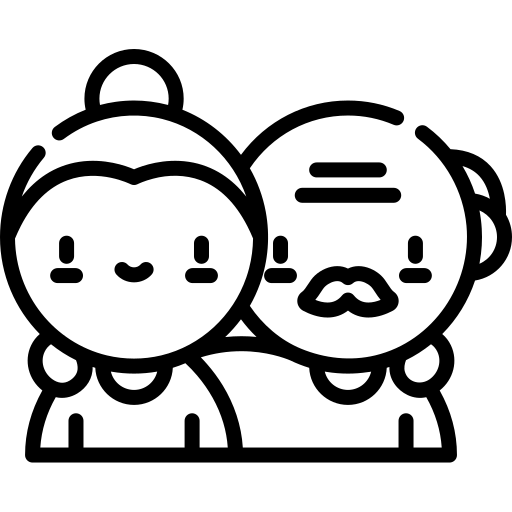 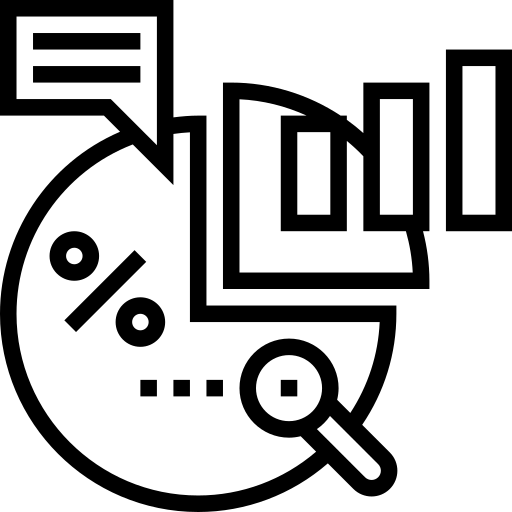 Следит за состоянием личных финансов
Планирует жизнь на пенсии
Анализирует финансовые услуги
поднять уровень знаний сотрудников в области управления личными финансами и формирование компетенций финансово грамотного человека.
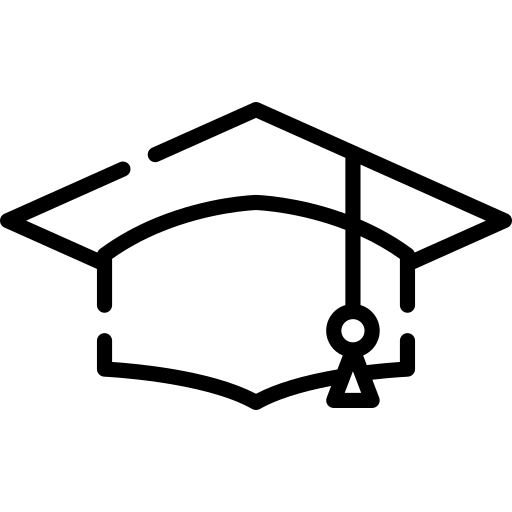 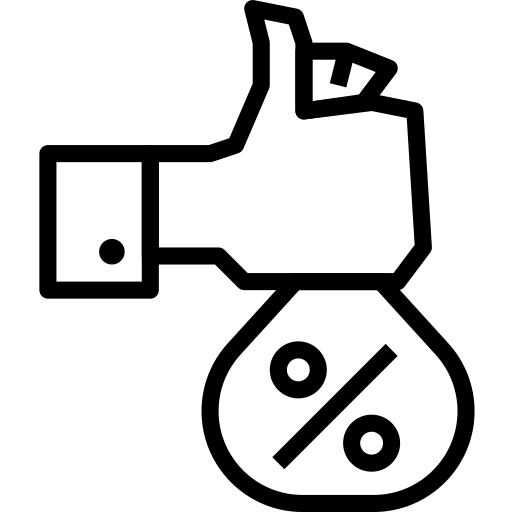 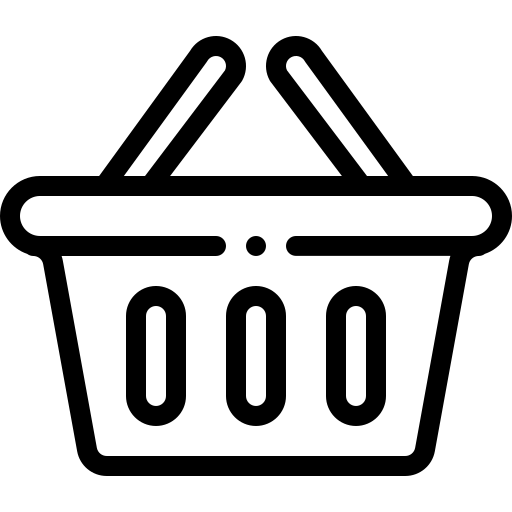 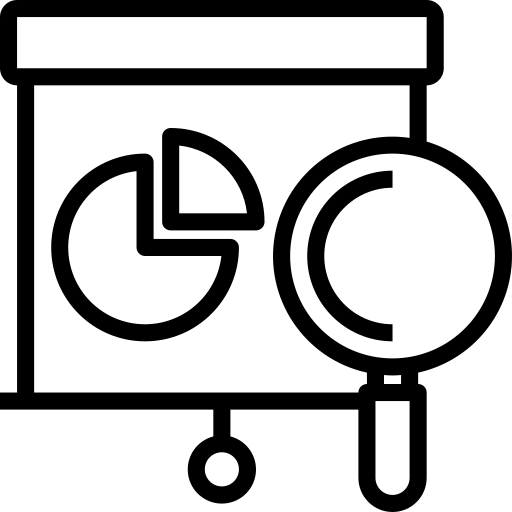 Знает свои права как потребителя финансовых услуг
Оценивает риски
на рынке финансовых услуг
Избегает избыточной закредитованности
Выполняет свои обязанности налогоплательщика
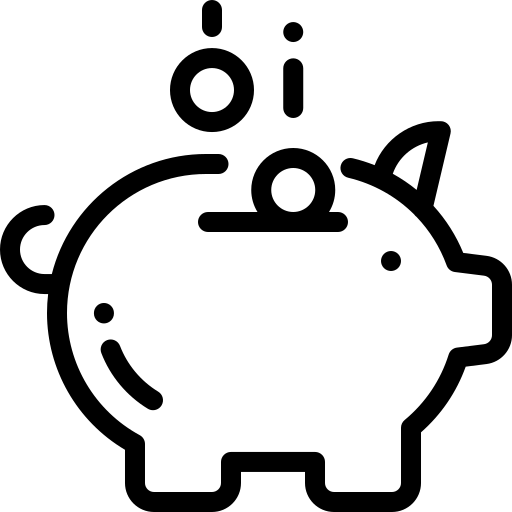 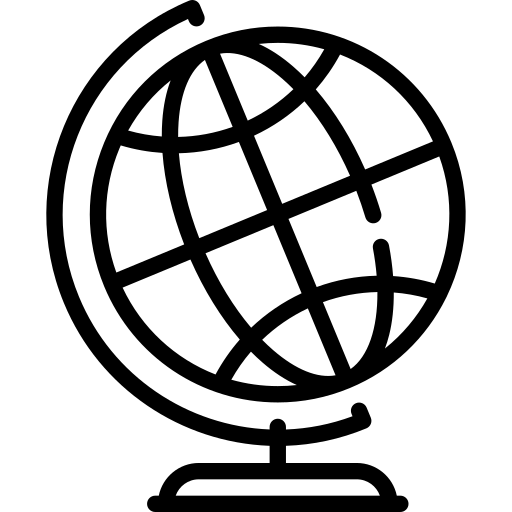 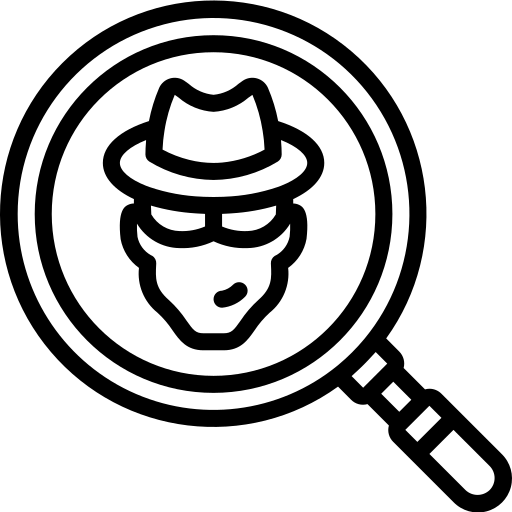 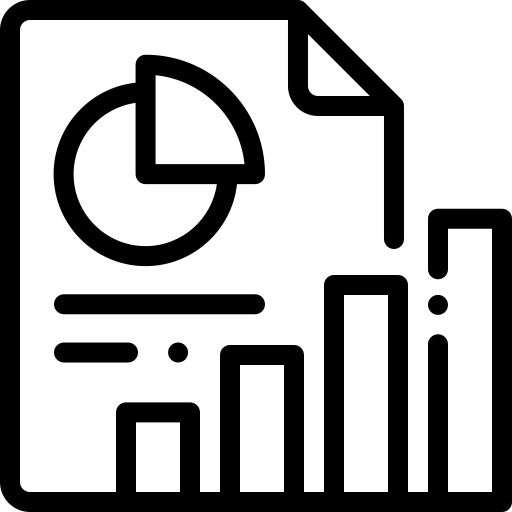 Формирует долгосрочные сбережения на случай непредвиденных обстоятельств
Умеет находить необходимую
финансовую информацию
Распознаёт признаки финансового мошенничества
Планирует доходы
и расходы
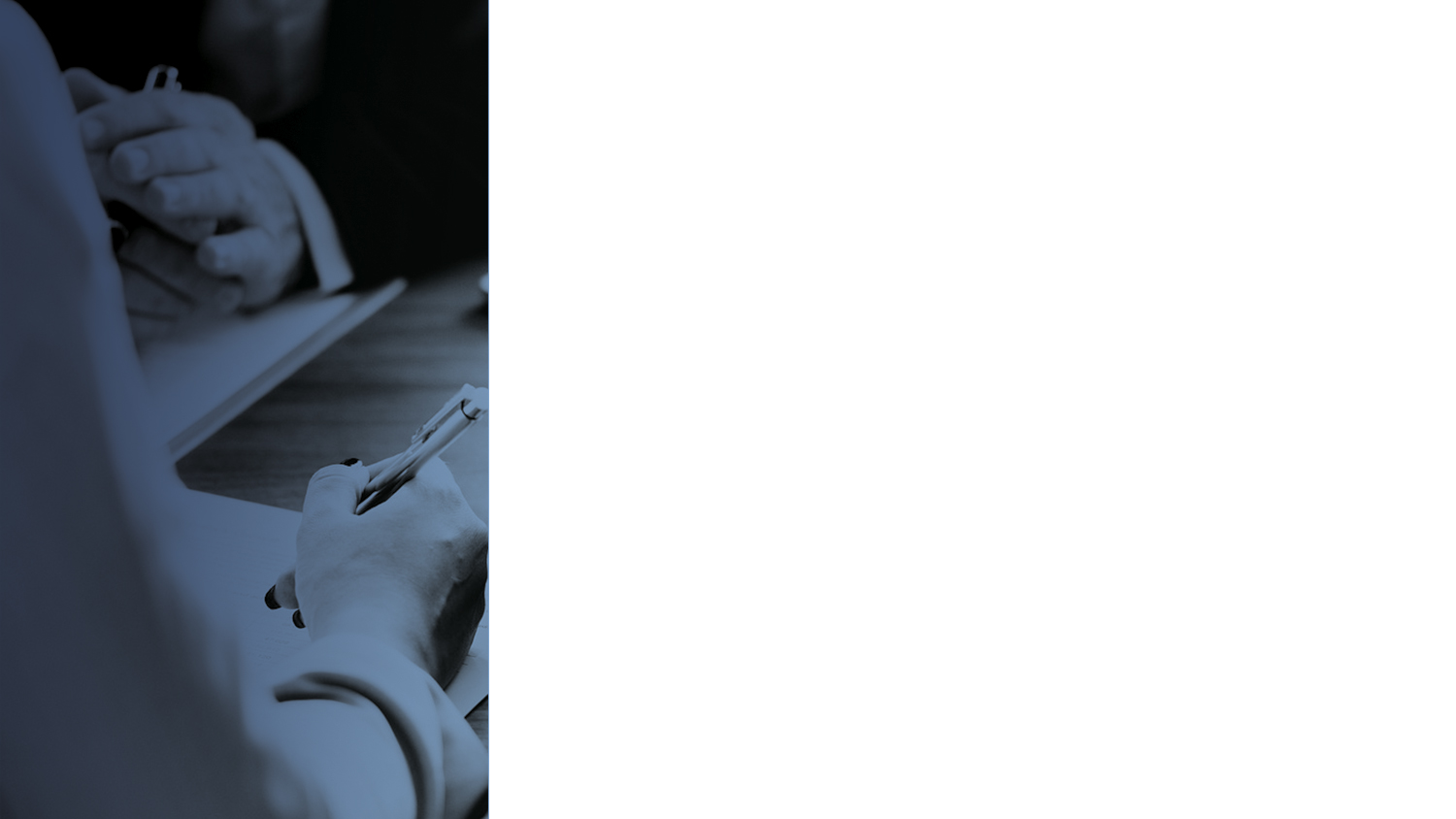 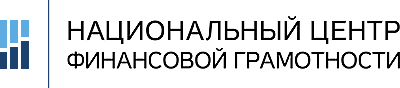 Что сейчас с финансовой грамотностью?
только 30% осознают важность финансовой подушки безопасности
78% не готовы к жизни на пенсии
>30% от дохода отдают на выплаты по кредитам
> 6 млрд. рублей потеряли в финансовых пирамидах с 2015 г.
60% не готовы нести ответственность за финансовые решения и возможные потери
70% россиян постоянно находятся
в состоянии стресса, а треть всего населения – в состоянии сильного стресса

~58% стрессов связано с деньгами
и материальным положением, финансовыми проблемами
Сотрудники в состояниифинансового стресса
1
Менее продуктивны на работе и более склонны к прогулам

Имеют больше проблем со здоровьем      чаще болеют

Больше подвержены несчастным случаям    на производстве

Склонны к хищениям

Менее лояльны к работодателю
2
28
В среднем тратят сотрудники
на решение личных финансовых вопросов,
что ведет к потере производительности всей организации
ЧАСОВ В МЕСЯЦ
5.000$
3
В ГОД  потеря производительности
всей организации
на одного работника
Согласно доклада Центра демографии и экологии человека Российской
академии наук (РАН)
Исследованию Financial Health Network совместно с Greenwald & Associates
Исследование Financial Education and Literacy Advisers (FELA)
1
2
3
[Speaker Notes: Люди  в стрессе – от этого работодатели имеют проблемы – эти проблемы дорого стоят компаниям.]
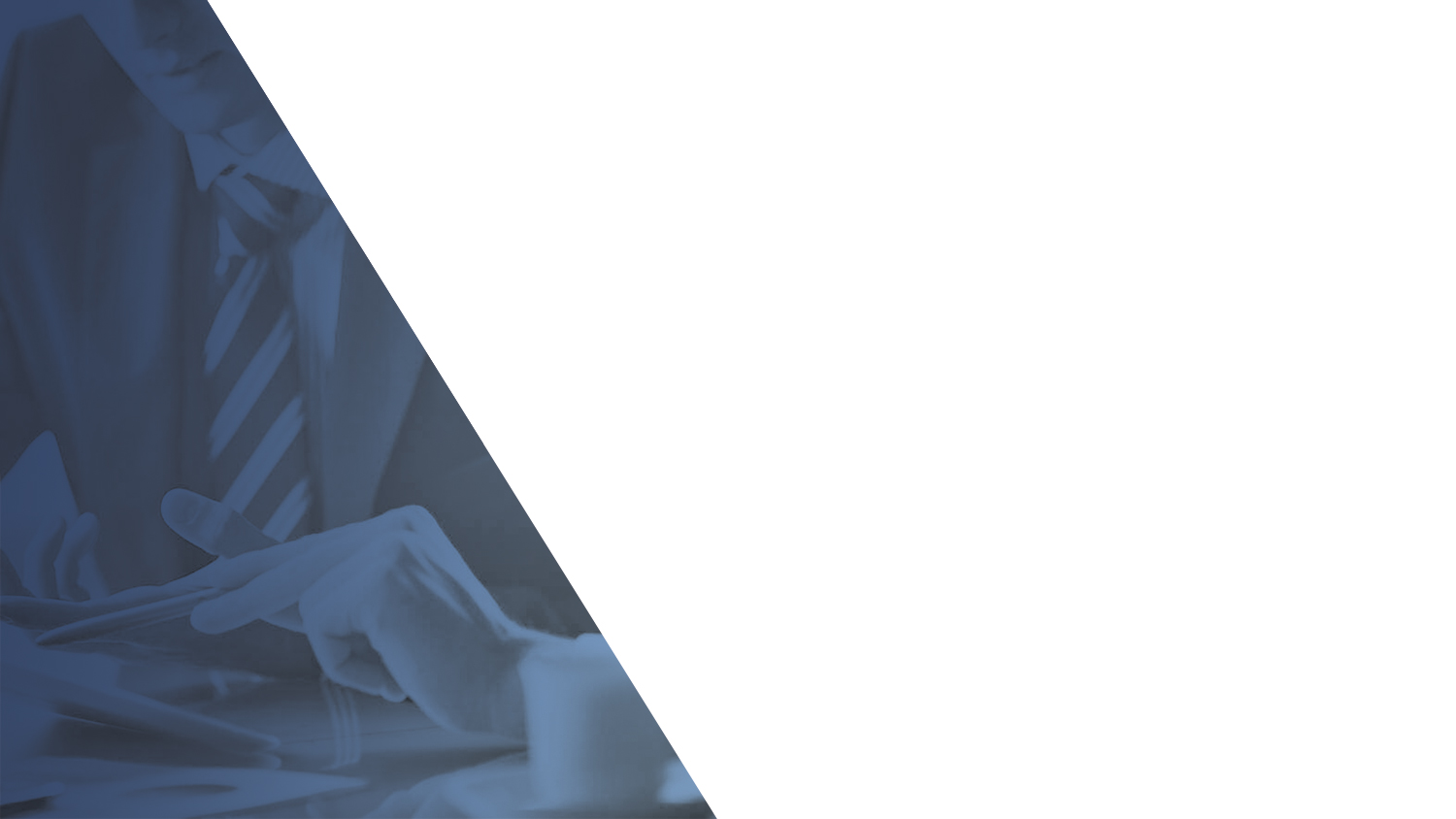 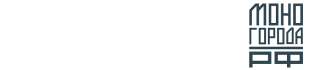 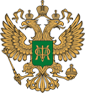 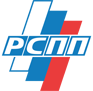 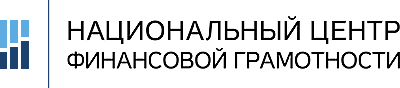 1
Люди с долгами в три раза чаще испытывают мигрени, головные боли, боли в шее и спине, чем люди их возраста, но без долгов
2
Чем больше размер долга, тем выше чувство тревоги, уровень стресса и вероятность возникновения депрессии
Кредиты есть
у 54% занятого
населения России
3
Как следствие, это влияет и на другие показатели здоровья: давление, иммунную систему, пищеварение и т.д.
В 2019 году каждый четвертый российский заемщик отдавал по кредитам свыше 80% своих доходов
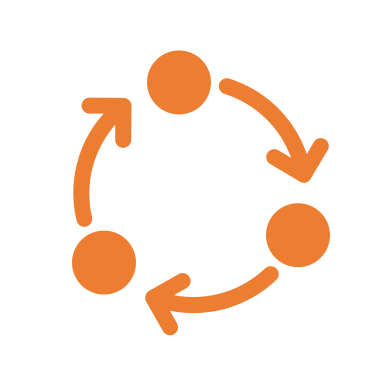 Больше долги – хуже здоровье – ниже эффективность – меньше доход – больше долги
[Speaker Notes: Кредиты более чем у половины занятого населения России (54%, 39,5 млн человек). Совокупная долговая нагрузка на население на 01.10.2019 г. -  10,6%. Это самый высокий показатель с июля 2012 г.»  - директор департамента финансовой стабильности ЦБ Елизавета Данилова на конференции «Кредитование-2020. Вызовы и новые возможности» 

Долги, платеж по которым просрочен более чем на месяц: за год их доля выросла с 1,5 до 1,8% (на февраль 2019 г.) 7

Долговая нагрузка растет у всех заемщиков: у людей с доходами до 20 000 руб. она составила 28,8% (рост на 1,8 п. п.), у граждан со средними доходами (до 40 000 руб.) – 24,6% (+1,7]
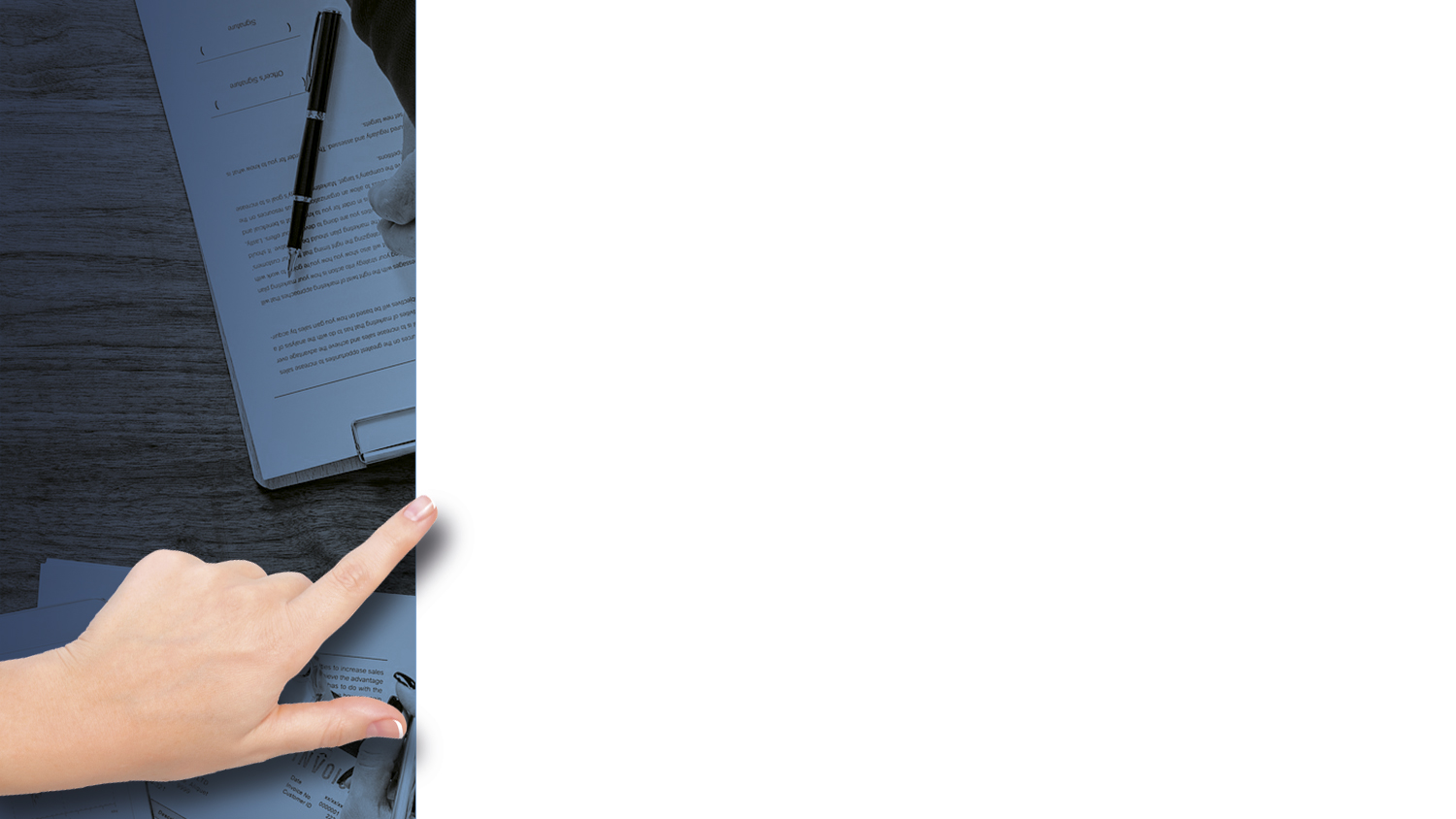 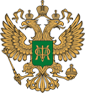 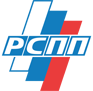 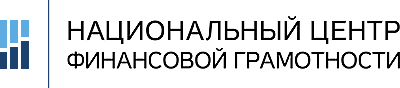 Что дают программы повышения финансовой грамотностина рабочемместе?
СОТРУДНИКУ

Снижение количества времени на решение личных финансовых проблем

Улучшение благосостояния и финансовой защищенности

Снижение уровня стресса и улучшение здоровья

Удовлетворенность от работы                          и уверенность в будущем
КОМПАНИИ

Увеличение продуктивности сотрудников

Удержание персонала (отсутствие затрат на поиск, обучение и адаптацию)

Снижение воровства и количества прогулов

Улучшение эмоциональной обстановки

Снижение вычетов из зарплаты
КОМПЛЕКСНЫЙ РЕЗУЛЬТАТ
Увеличение
эффективности бизнеса
Улучшение экономической
безопасности
Социально
значимый эффект
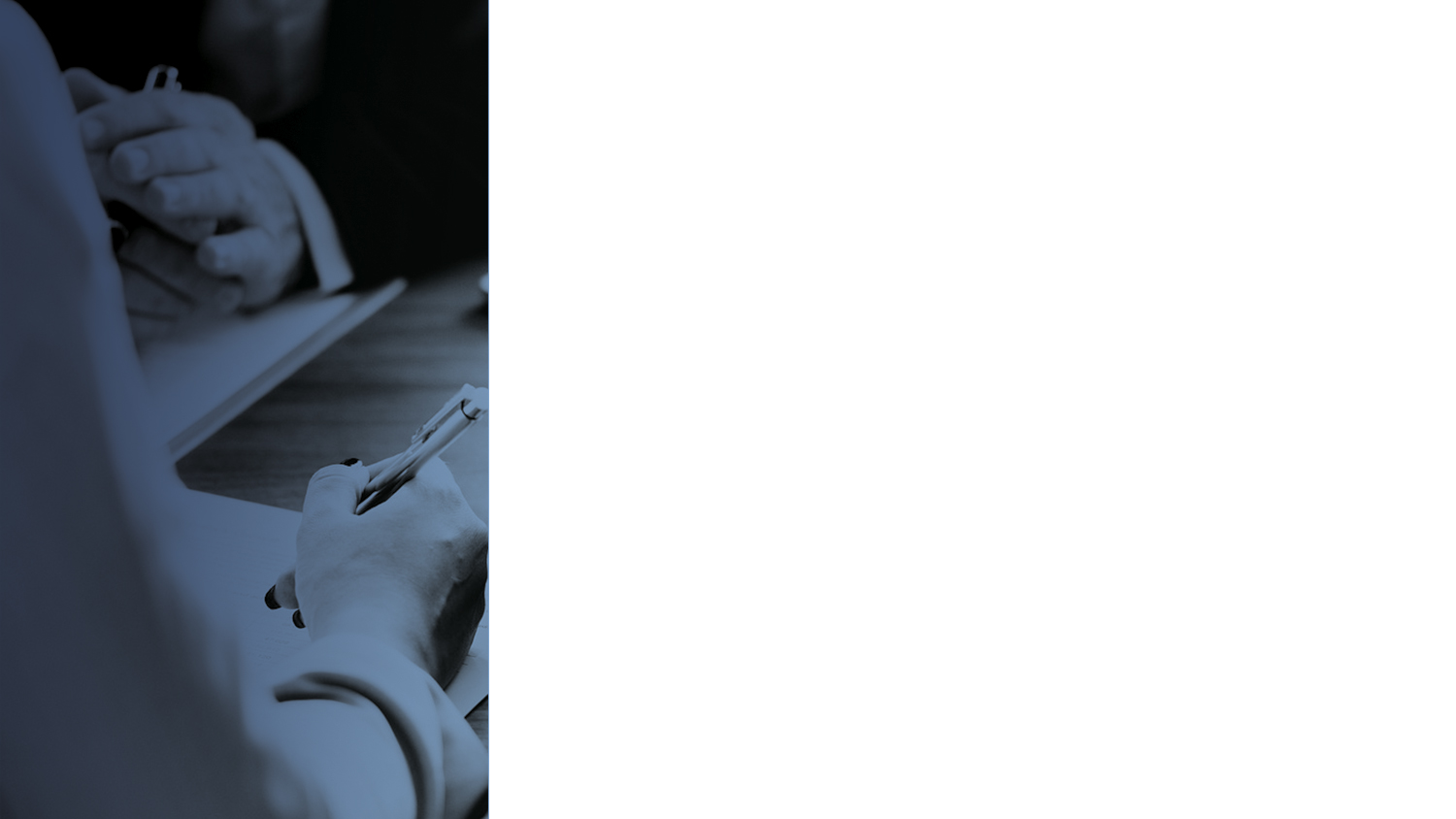 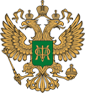 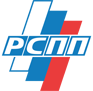 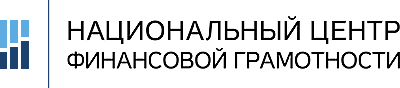 Только 30% компаний используют элементы финансового просвещения и консультирования на рабочем месте*
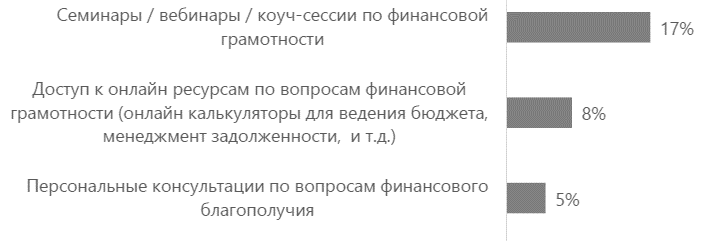 *Опрос 126 компаний, 90% международные, 10% российские. От 100 до 5000 сотрудников.
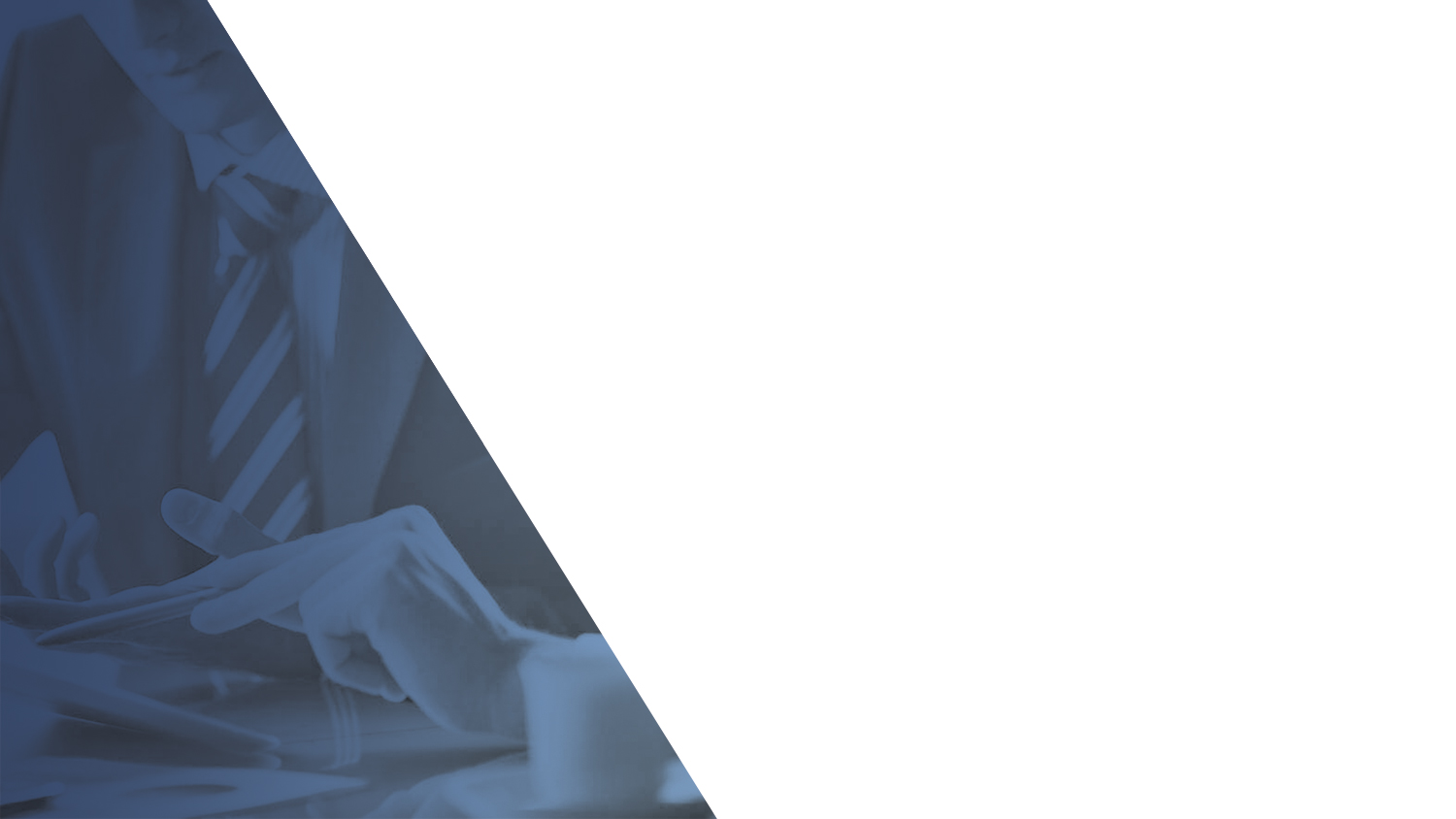 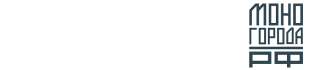 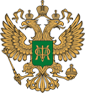 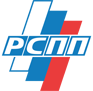 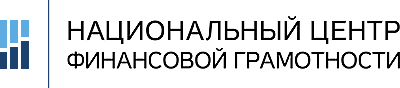 Нужно ли это сотрудникам?
1
2
74% сотрудников считают важным, чтобы работодатель предлагал программы финансового здоровья
3
Откликаются от 10% до 30% сотрудников (как на очные, так и на дистанционные мероприятия)
4
1-е место по посещаемости среди сотрудников в рамках программ well-being
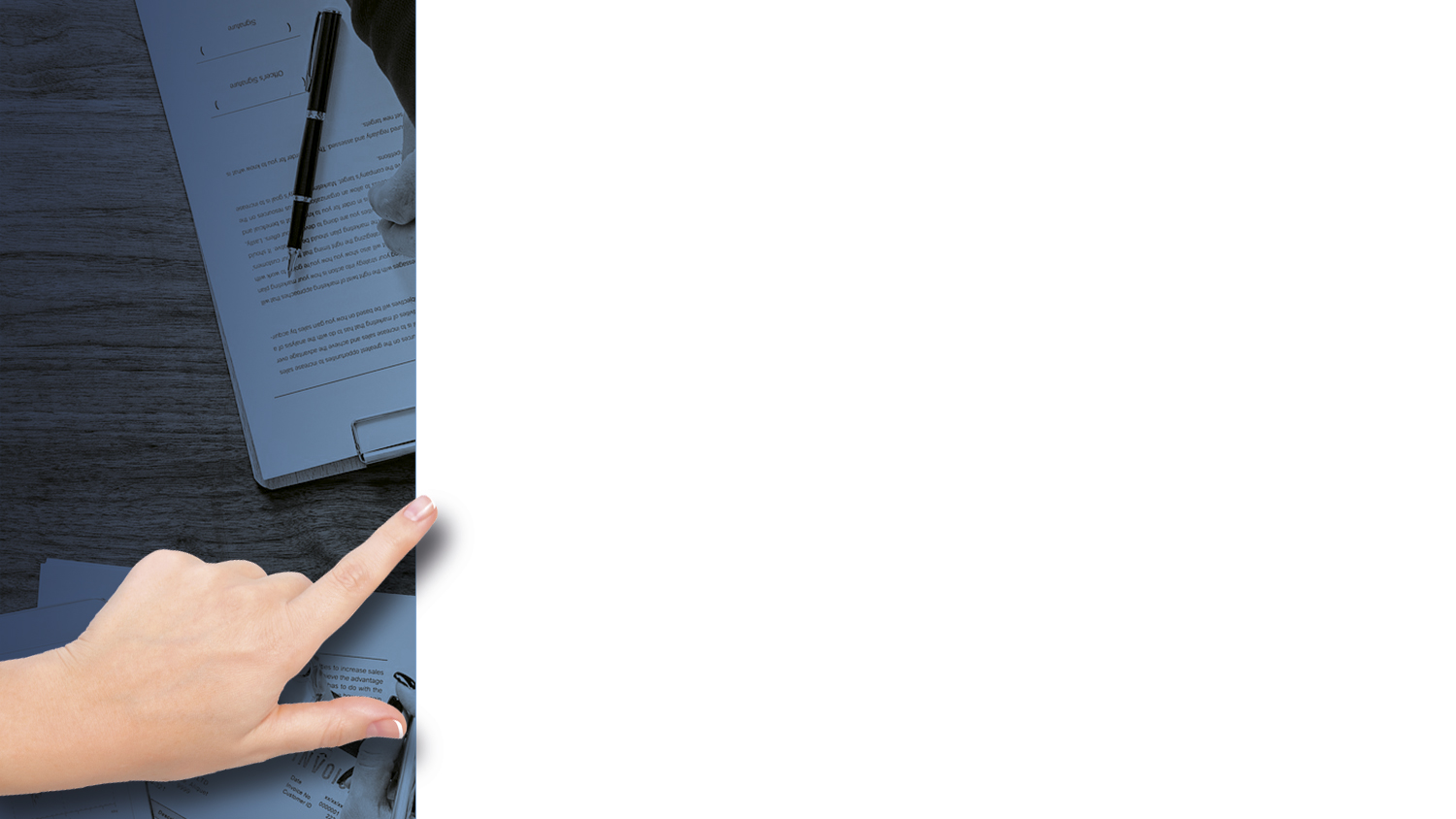 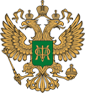 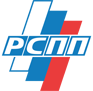 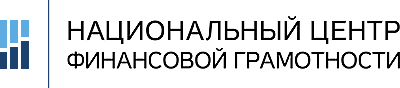 Барьеры внедрения программы по финансовой грамотности – реальны ли они:
Не хотят отрывать сотрудников от работы

Не готовы, чтобы сотрудник много знал про пенсию/вычеты/льготы и т.д.

Не знают к кому обратиться, чтобы провели качественное обучение по финансовой грамотности

Не хотят продаж продуктов

Не готовы вкладывать ресурсы (не только деньги)

Нет поддержки руководства, HR
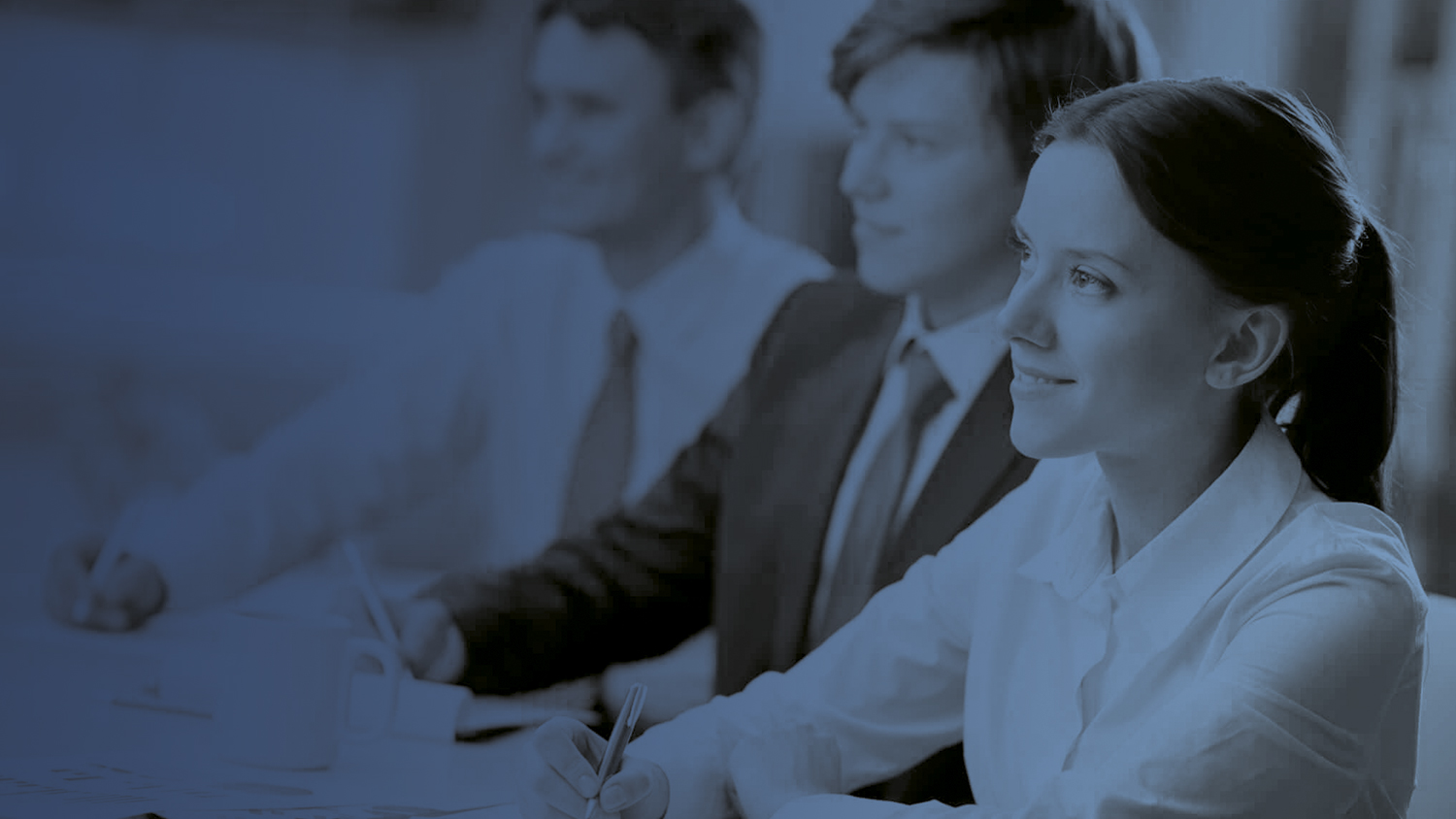 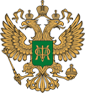 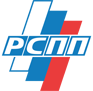 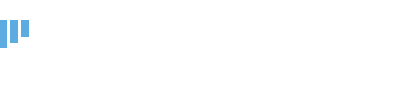 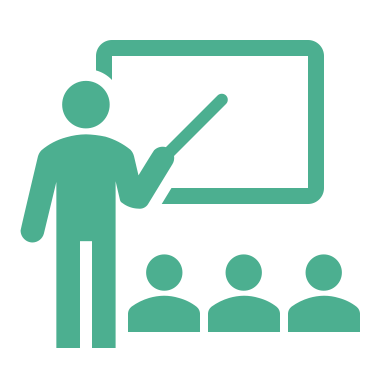 НЕЗАВИСИМЫЕ И БЕСПЛАТНЫЕ
СОДЕРЖАТ ТЕОРИЮ И ПРАКТИКУ
Мероприятияпо финансовой грамотностина предприятии
БЕЗ ПРОДАЖ ФИНАНСОВЫХ ПРОДУКТОВ
ПРОВОДЯТ ЭКСПЕРТЫ И КОНСУЛЬТАНТЫ
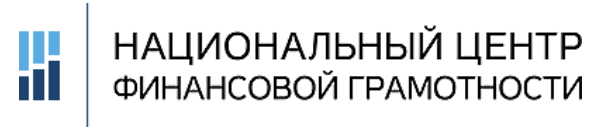 ИСПОЛЬЗУЮТ КАЧЕСТВЕННЫЕ МЕТОДИКИ
[Speaker Notes: Здесь рассказать что мы делаем]
Программа обучающих мероприятийпо финансовой грамотности на рабочем месте
Личное финансовое планирование

Управление семейным бюджетом

Управление кредитной нагрузкой

Планирование сбережений и инвестиций
Риски и финансовая безопасность

Пенсионное обеспечение

Страхование базовых рисков семьи

Защита прав потребителей финансовых услуг
Возможные форматы реализации программы мероприятий
Онлайн мероприятия. Серия 30-ти минутных занятий в виде вебинаров в онлайн трансляции или изучение видеоматериалов.
Очные мероприятия. Семинары в группах на территории работодателя, продолжительность мероприятия 2-3 часа на все темы
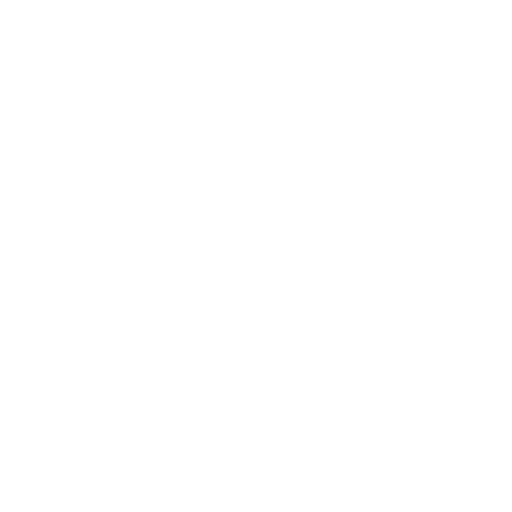 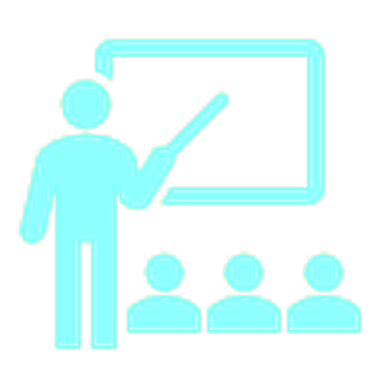 Размещение просветительских материалов.  Рассылка и размещение в корпоративных каналах (порталы, электронная почта)
Наставничество. Малые группы и индивидуальная работа сотрудника с наставником-специалистом по всем темам программы с выполнением заданий
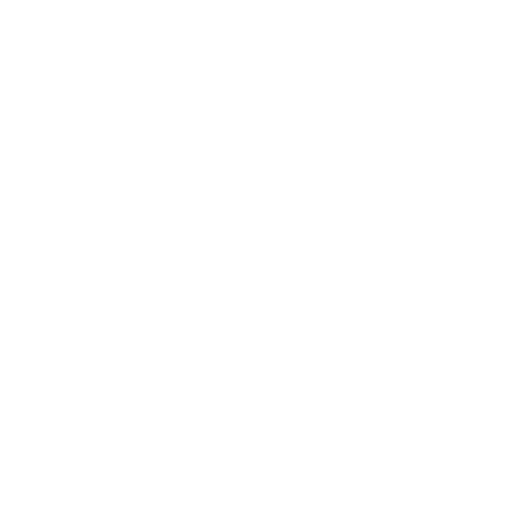 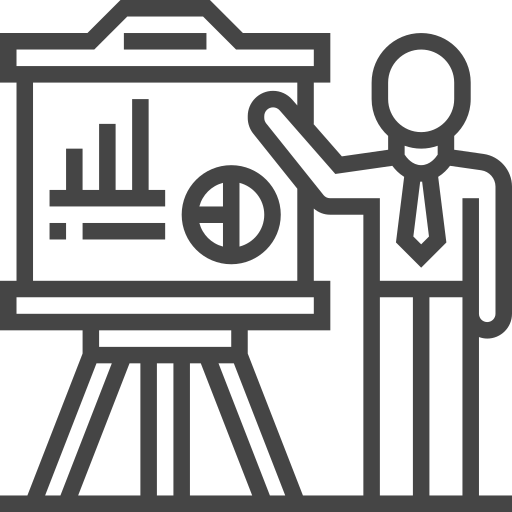 КОМБИНИРОВАННЫЕ ФОРМАТЫ 
ПОД ПОТРЕБНОСТИ РАБОТОДАТЕЛЯ
Что внутри:
Презентации

Теоретические материалы

Памятки для печати или рассылки

Раздаточные материалы

Статьи для портала

Тестовые вопросы

Домашние задания

Ссылки на дополнительные материалы

Анонсы для приглашения и вовлечения сотрудников
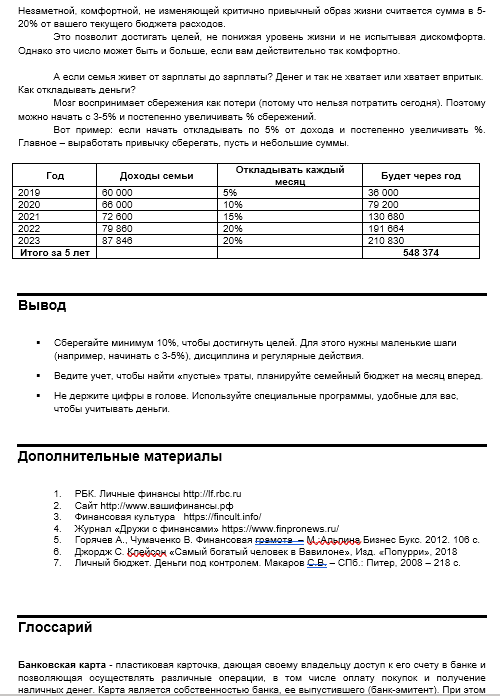 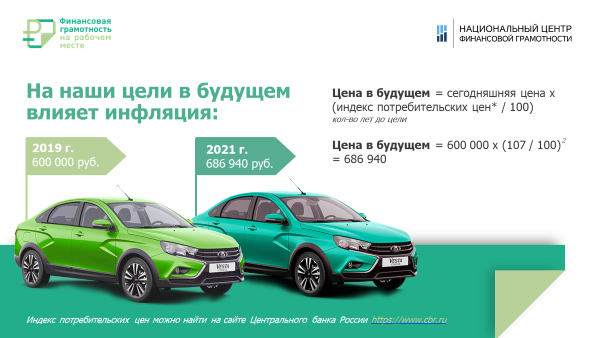 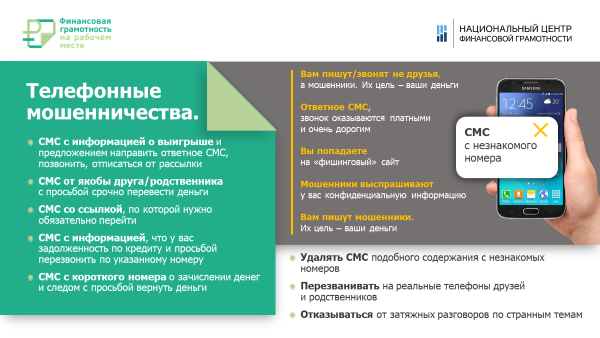 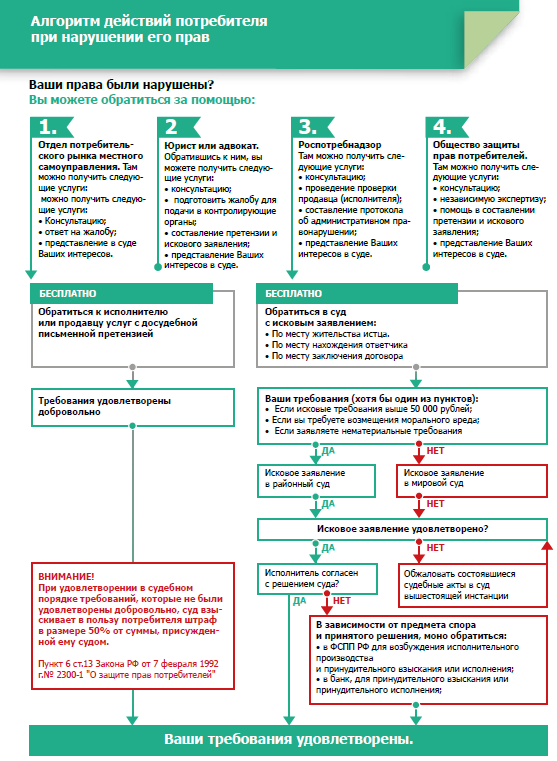 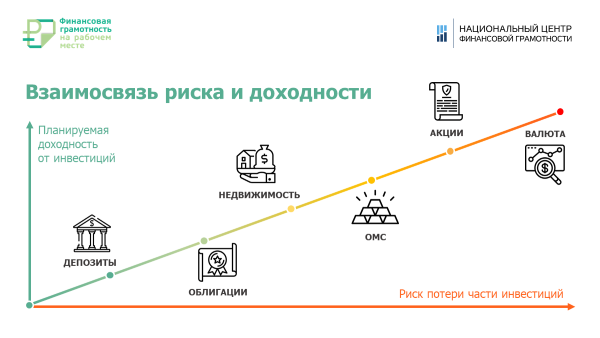 Результаты проведенных мероприятий
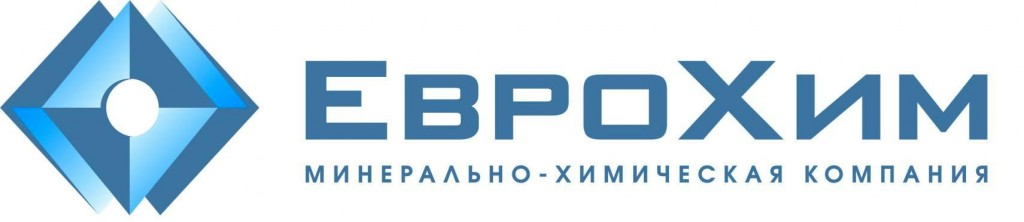 Участвовало > 5000 человек из 18 городов (включая моногорода)


90% участников оценили программу как полезную


85% участников оценили программу как простую и понятную


Тестирование показало изменение уровня знаний участников мероприятий. В 2 раза больше слушателей успешно проходили тестирование


От 60 до 95% участников готовы рекомендовать программу коллегам
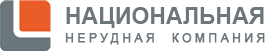 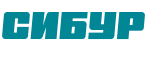 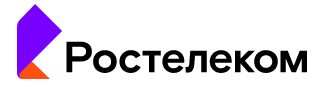 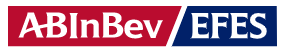 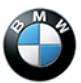 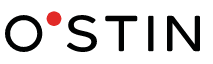 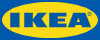 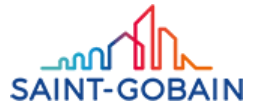 30+ компаний

50+ комплексных программ
[Speaker Notes: Конкретные примеры (кред. История, учет, под. безоп., вычеты ИИС,]
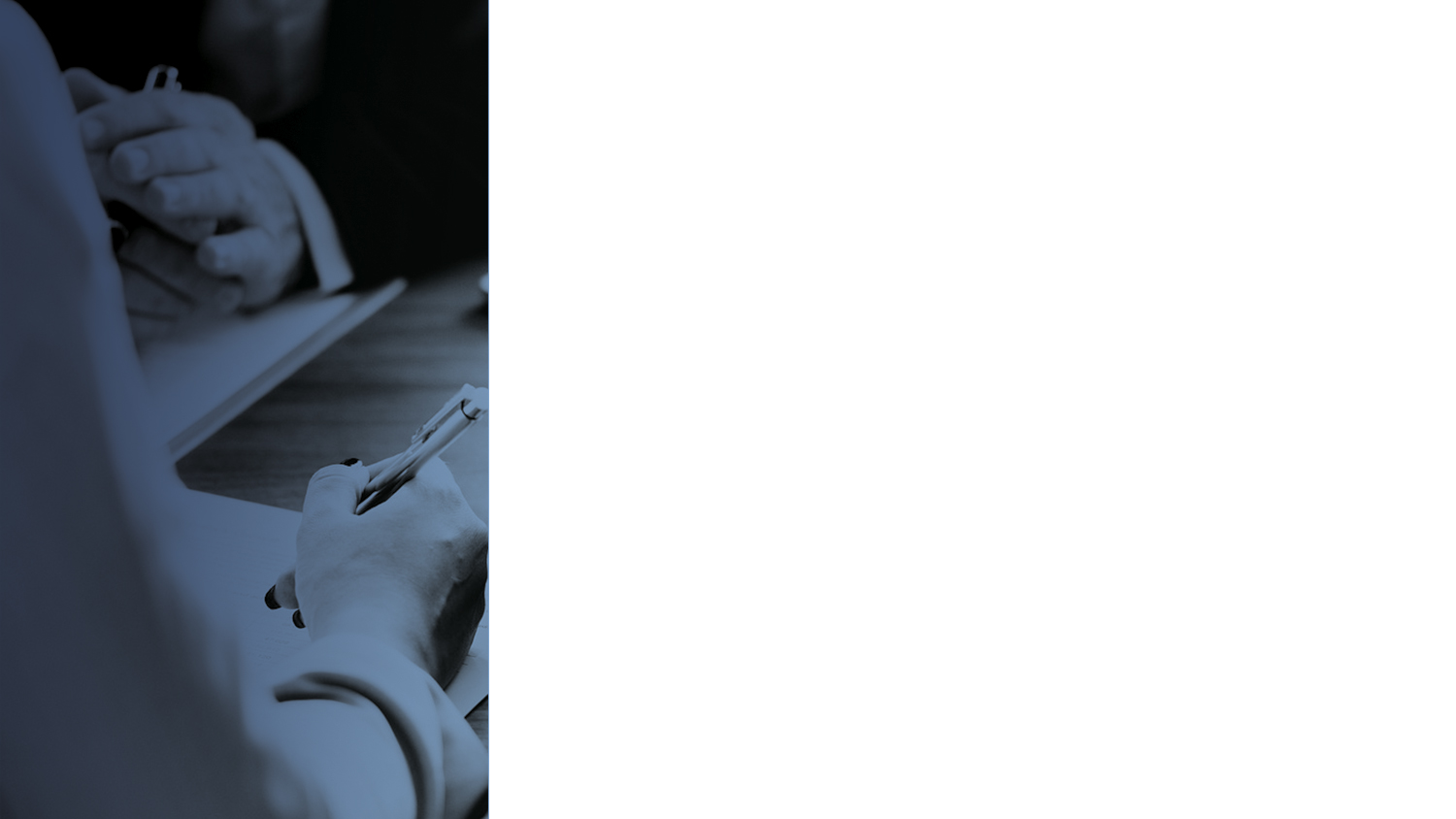 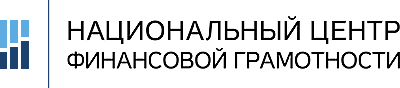 Государственное участие. Программа проводится в рамках
Проекта Минфина России «Содействие повышению уровня финансовой грамотности населения и развитию финансового образования
в Российской Федерации»

Социальная ответственность. Улучшение системы социальной ответственности предприятия перед сотрудниками, включение в существующую систему мотивации и поощрений и программы well being

Бесплатные мероприятия. Не требуется финансовых затрат со стороны предприятия и бесплатно для сотрудников. Подобные курсы могут стоить до 10.000 рублей на человека х 100 сотрудников = 1.000.000 рублей

Комплексная программа. От семи до десяти актуальных тем по финансовой грамотности в четырех различных форматах. Возможность доработки под потребности вашего предприятия

Создание инфраструктуры. Возможность создать на предприятии систему повышения финансовой грамотности сотрудников и их семей для снижения социальной напряженности повышения лояльности
Преимущества программы дляработодателя
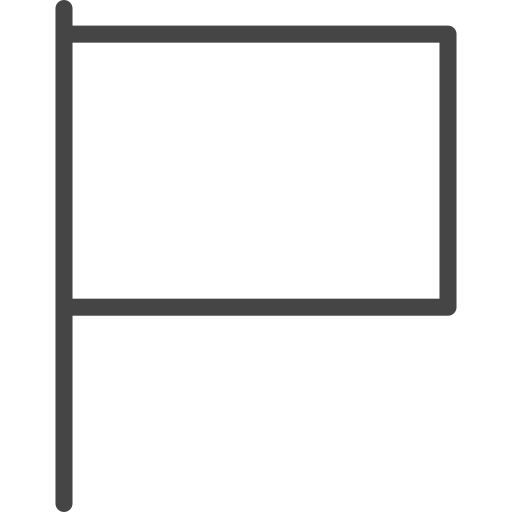 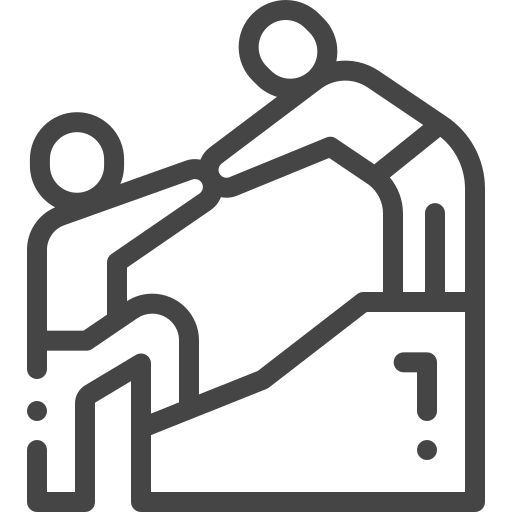 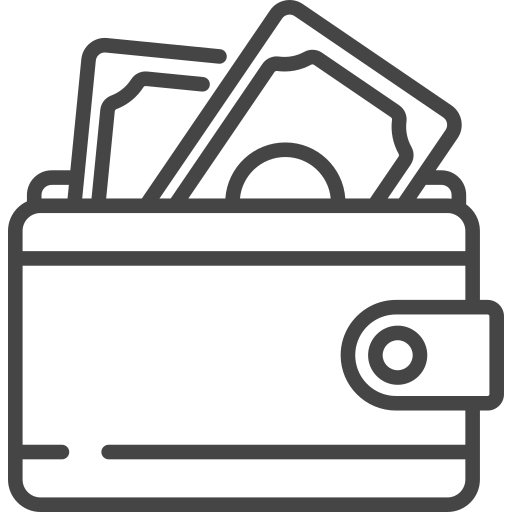 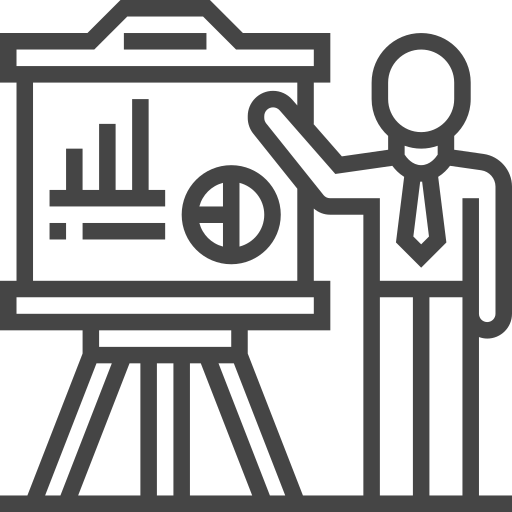 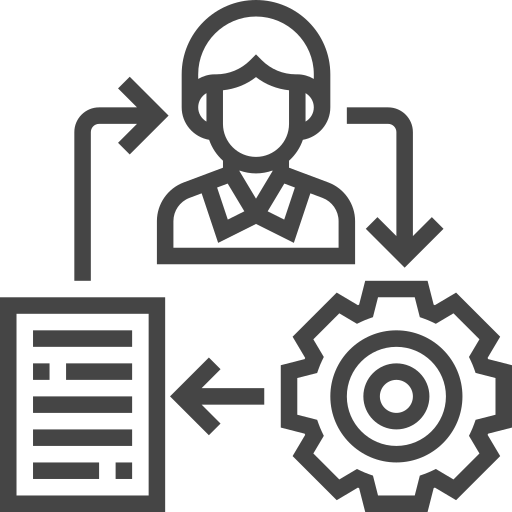 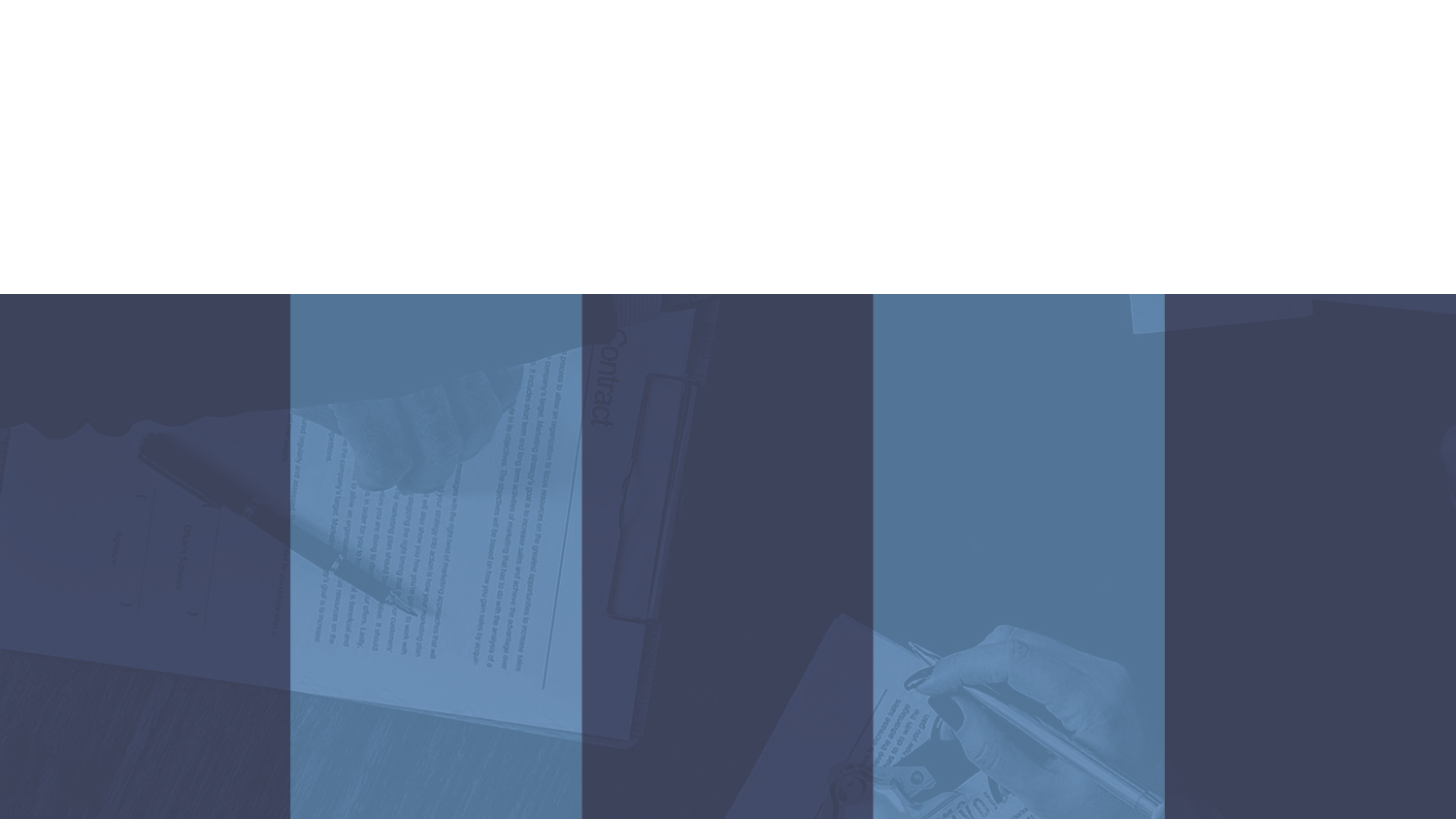 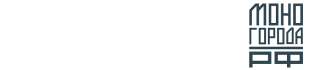 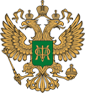 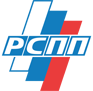 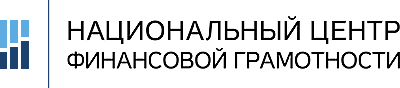 Условия участия:
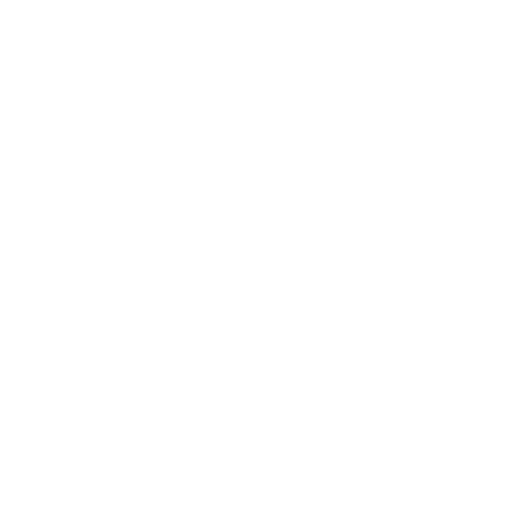 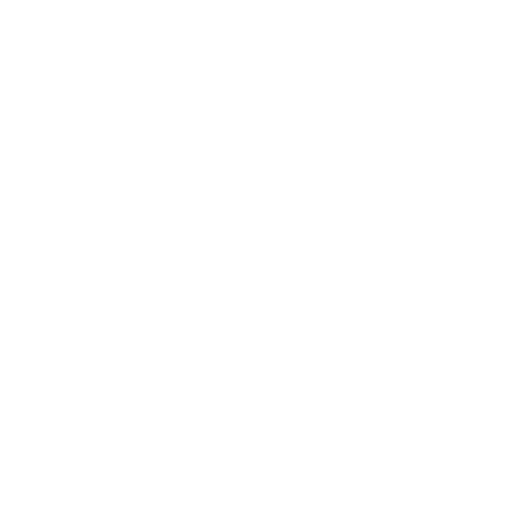 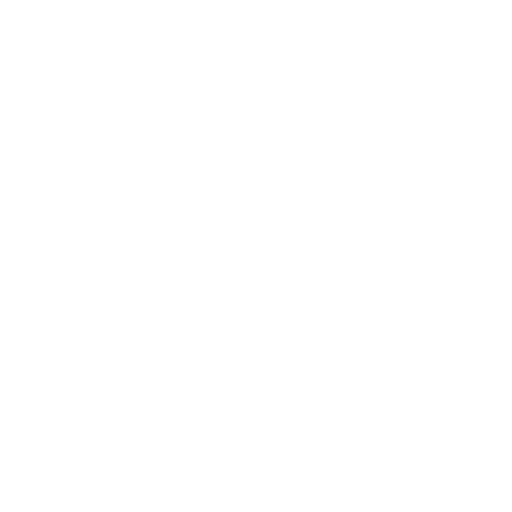 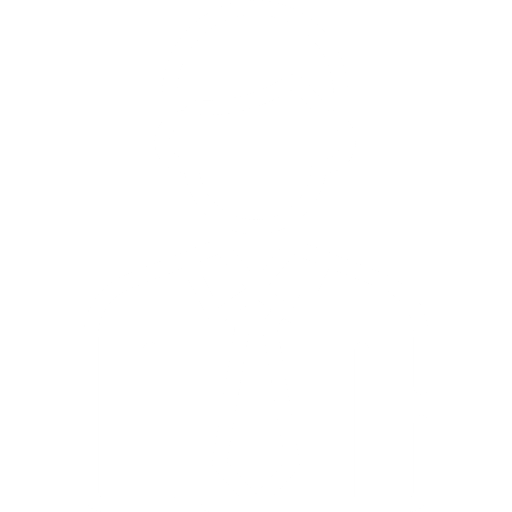 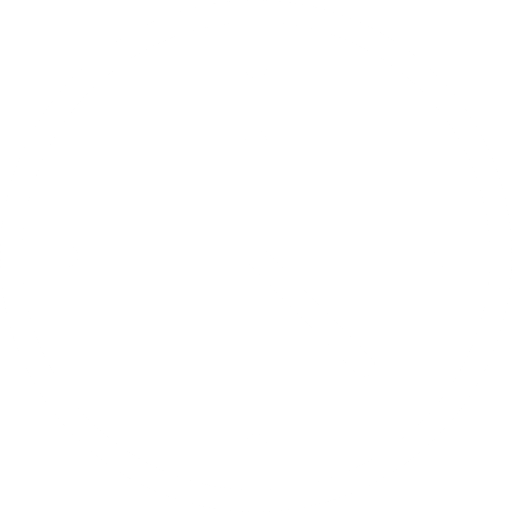 Группы сотрудников
от 15 человек, неограниченное количество групп
Время на обучение сотрудника
по обязательным темам программы – 
2 – 4 часа
Ответственный сотрудник
внутри компании
Доступ
в Интернет
или размещение материалов на внутрикорпоративных ресурсах
Возможно обучение внутреннего консультанта (тьютора)
по финансовой грамотности
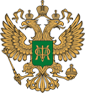 minfin.ru
Проект «Содействие повышению уровня финансовой грамотности населения и развитию финансового образования в Российской Федерации» реализуется Министерством финансов Российской Федерации совместно с Всемирным банком. Целью проекта является повышение финансовой грамотности российских граждан, содействие формированию у населения разумного финансового поведения, обоснованных решений, ответственного отношения к личным финансам, повышение эффективности защиты их интересов как потребителей финансовых услуг
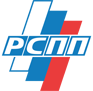 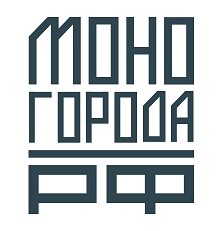 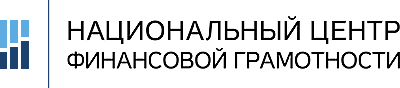 рспп.рф
моногорода.рф
ncfg.ru
Фонд развития моногородов был создан в 2014 году госкорпорацией ВЭБ.РФ для реализации задачи развития российских моногородов. Миссия фонда - содействие в развитии инфраструктуры и диверсификации экономики городов для стабилизации социально-экономического развития. Помимо поддержки роста экономики, в моногородах проходит работа по развитию инфраструктуры, созданию комфортных условий жизни.
Общероссийская организация, представляющая интересы деловых кругов как в России, так и на международном уровне. РСПП объединяет тысячи крупнейших российских компаний – представителей промышленных, научных, финансовых и коммерческих организаций во всех регионах России
Объединение уникальных специалистов по финансовой грамотности (более 15 000,  включая консультантов-методистов, экспертов-практиков, преподавателей и финансовых советников), ведущих свою деятельность на базе 14 региональных отделений (в Москве, Санкт-Петербурге, Барнауле, Екатеринбурге, и др.)
КОНТАКТЫ:
Зинзирова Валерия, администратор программы
Тел: +7 (499) 501 11 73 - офис+7 (963) 573 76 27 – мобильный
Почта: zvs@ncfg.ru